THE NEW GOVERNANCE
AND THE 
CHANGING TOOLS OF 
PUBLIC ACTION
Lester M. Salamon

Johns Hopkins University and
Higher School of Economics

HSE April Conference, 8 April 2015
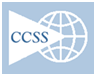 THE NEW GOVERNANCE
A revolution in the technology of public action
Proliferation of new tools
Lester M. Salamon, The Tools of Government: A Guide to the New Governance, (New York: Oxford University Press, 2002).
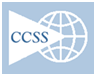 THE NEW GOVERNANCE
Illustrative tools
Direct government
Contracts
Grants
Direct loans
Loan guarantees
Economic regulation
Social regulation
Corrective fees
Lester M. Salamon, The Tools of Government: A Guide to the New Governance, (New York: Oxford University Press, 2002).
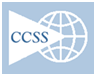 THE NEW GOVERNANCE
The beat goes on
Tort law
Administrative adjudication
Vouchers
Tax expenditures
Carbon credits
Social impact bonds
Lester M. Salamon, The Tools of Government: A Guide to the New Governance, (New York: Oxford University Press, 2002).
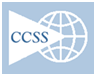 THE NEW GOVERNANCE
Rise of third-party government
Common feature: Use of “Third Parties”
Sharing of discretionary authority
“Deconstruction” of public action
Lester M. Salamon, The Tools of Government: A Guide to the New Governance, (New York: Oxford University Press, 2002).
Public
Private
Public
(1) National
(2) State/local
Private
(1) Nonprofit
(2) For-profit
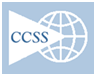 THE NEW GOVERNANCE
Deconstruction of public action
FINANCE
DELIVERY
A
C
B
D
Lester M. Salamon, The Tools of Government: A Guide to the New Governance, (New York: Oxford University Press, 2002).
Amount ($ bns)
%
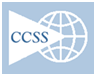 THE NEW GOVERNANCE
SCALE OF U.S. FEDERAL GOVERNMENT ACTIVITY,
BY TYPE OF TOOL,  FY1999
DIRECT GOVERNMENT
186.8
550.4
229.7
38.4
1005.3
Goods and Services
Income support
Interest
Direct loans (obligations)
SUBTOTAL, DIRECT
28.1%
INDIRECT GOVERNMENT
198.8
286.4
251.0
602.0
252.4
409.2
376.1
200.0
2575.9
Contracting
Grants
Vouchers
Tax expenditures
Loan guarantees (commitments)
GSEs (loans)
Deposit insurance (net additions)
Regulation
SUBTOTAL, INDIRECT
71.9%
GRAND TOTAL
3581.2
100.0%
Lester M. Salamon, The Tools of Government: A Guide to the New Governance, (New York: Oxford University Press, 2002).
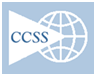 THE NEW GOVERNANCE
Sources Of Civil Society Revenue, 34-Country average
PHILANTHROPY
12%
FEES
53%
GOVERNMENT
35%
FEES, CHARGES
GOVERNMENT
PHILANTHROPY
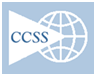 THE NEW GOVERNANCE
Sources of Civil Society Revenue, by Country
GOVERNMENT DOMINANT
35 %
ALL COUNTRIES
53 %
12%
Ireland
16%
7%
77%
Belgium
19%
5%
77%
Germany
32%
3%
64%
Israel
26%
10%
64%
Netherlands
39%
2%
59%
France
35%
8%
58%
Austria
43%
6%
50%
Canada
39%
9%
51%
United Kingdom
45%
9%
47%
29%
26%
45%
Romania
32%
24%
44%
South Africa
% may not add to 100 due to rounding
[Speaker Notes: 35 Countries, without volunteers]
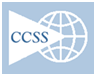 THE NEW GOVERNANCE
Why?
Complexity of problems
Limits on public resources
Dissatisfaction with government performance
Popularity of market ideology
Producer political power
Lester M. Salamon, The Tools of Government: A Guide to the New Governance, (New York: Oxford University Press, 2002).
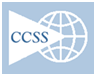 THE NEW GOVERNANCE
Existing theories limited
New public management
Privatization
Lester M. Salamon, The Tools of Government: A Guide to the New Governance, (New York: Oxford University Press, 2002).
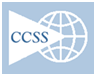 THE NEW GOVERNANCE
Needed: a new paradigmnew governance
collaboration,
interdependence
“Governance”
“New”
recognition 
of challenges
Lester M. Salamon, The Tools of Government: A Guide to the New Governance, (New York: Oxford University Press, 2002).
The New Governance
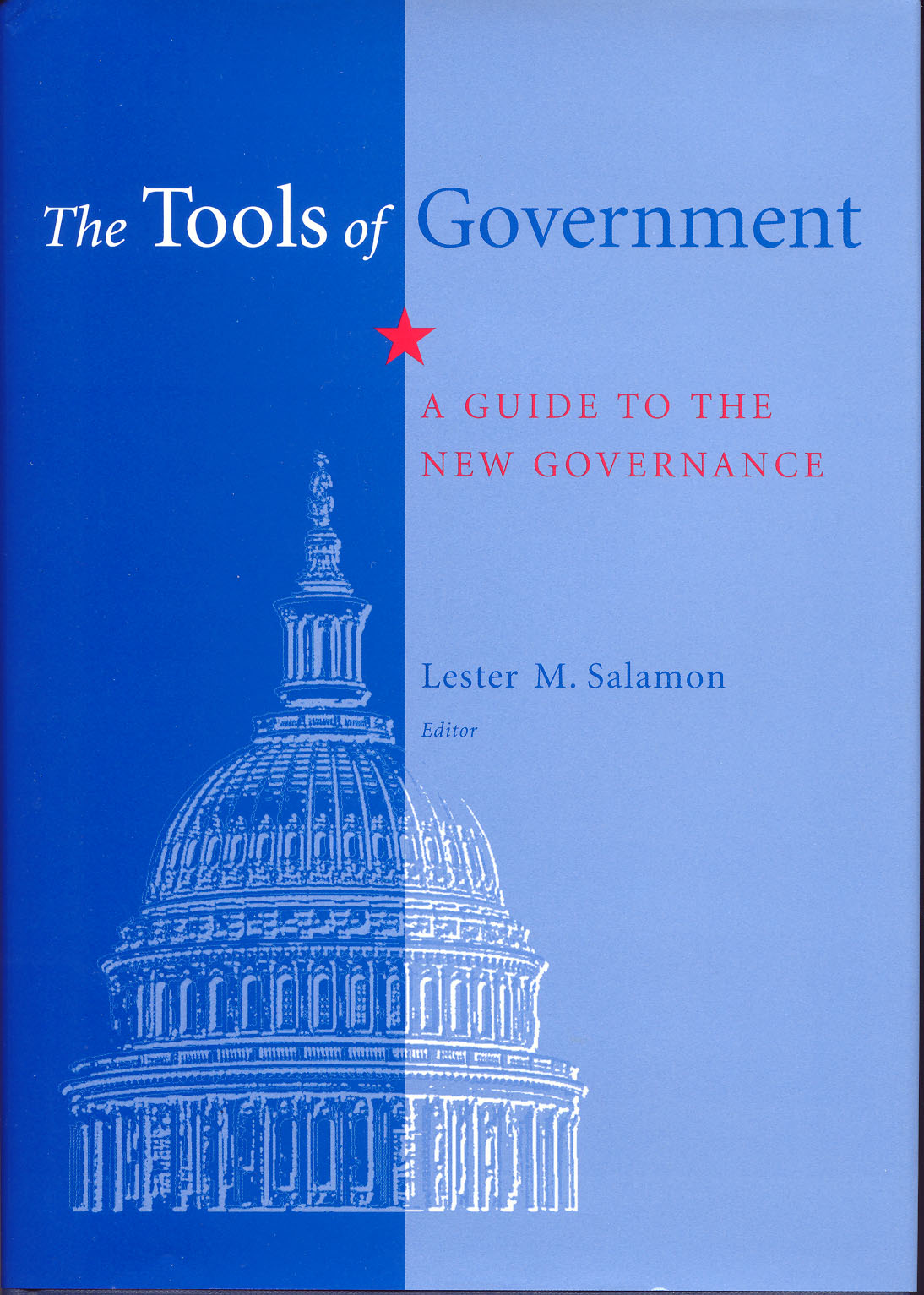 Classical Public
Administration
New 
Governance
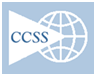 THE NEW GOVERNANCE
The new governance paradigm
Program/Agency
Tool
Lester M. Salamon, The Tools of Government: A Guide to the New Governance, (New York: Oxford University Press, 2002).
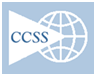 THE NEW GOVERNANCE
definition
“A tool of public action is an
identifiable method through which
collective action is structured 
to address a public problem.”
Lester M. Salamon, The Tools of Government: A Guide to the New Governance, (New York: Oxford University Press, 2002).
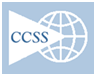 THE NEW GOVERNANCE
TOOLS AS BUNDLES OF ATTRIBUTES
Good or activity
Delivery vehicle
Delivery system
Rules and procedures
Lester M. Salamon, The Tools of Government: A Guide to the New Governance, (New York: Oxford University Press, 2002).
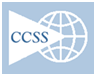 THE NEW GOVERNANCE
Political economy of tools
Actors
SOPs
Skills
Tasks
Advantages
Lester M. Salamon, The Tools of Government: A Guide to the New Governance, (New York: Oxford University Press, 2002).
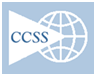 THE NEW GOVERNANCE
Classification: tool dimensions
Coerciveness
Directness
Visibility
Automaticity
Consumer side vs. producer side
Lester M. Salamon, The Tools of Government: A Guide to the New Governance, (New York: Oxford University Press, 2002).
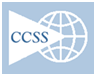 THE NEW GOVERNANCE
Not just technical choices
Tool choices as technical choices
Tool choices as political choices
Lester M. Salamon, The Tools of Government: A Guide to the New Governance, (New York: Oxford University Press, 2002).
Classical Public
Administration
New 
Governance
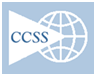 THE NEW GOVERNANCE
The new governance paradigm
Program/Agency
Tool
Hierarchy
Network
Lester M. Salamon, The Tools of Government: A Guide to the New Governance, (New York: Oxford University Press, 2002).
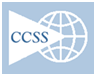 THE NEW GOVERNANCE
HIERARCHYNETWORK
Principal Agent Theory
 Network Theory
Pluriformity
  Self-referentiality
  Asymmetric interdependencies
  Dynamism
Lester M. Salamon, The Tools of Government: A Guide to the New Governance, (New York: Oxford University Press, 2002).
Classical Public
Administration
New 
Governance
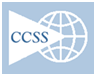 THE NEW GOVERNANCE
The new governance paradigm
Program/Agency
Tool
Hierarchy
Network
Public vs. Private
Public + Private
Command & control
Negotiation & persuasion
Management skills
Enablement skills
Lester M. Salamon, The Tools of Government: A Guide to the New Governance, (New York: Oxford University Press, 2002).
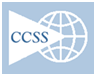 THE NEW GOVERNANCE
Needed: new enablement skills
Activation
Orchestration
Modulation
Lester M. Salamon, The Tools of Government: A Guide to the New Governance, (New York: Oxford University Press, 2002).
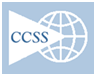 THE NEW GOVERNANCE
Challenges: for governments
Management Challenge
Accountability Challenge
Legitimacy Challenge
Lester M. Salamon, The Tools of Government: A Guide to the New Governance, (New York: Oxford University Press, 2002).
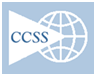 THE NEW GOVERNANCE
Challenges: for partners
Loss of autonomy
Vendorism & mission drift
Bureaucratization
Lester M. Salamon, The Tools of Government: A Guide to the New Governance, (New York: Oxford University Press, 2002).
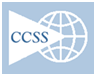 THE NEW GOVERNANCE
Needed: new knowledge
Tool knowledge
Lester M. Salamon, The Tools of Government: A Guide to the New Governance, (New York: Oxford University Press, 2002).
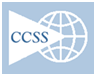 THE NEW GOVERNANCE
Tool knowledge
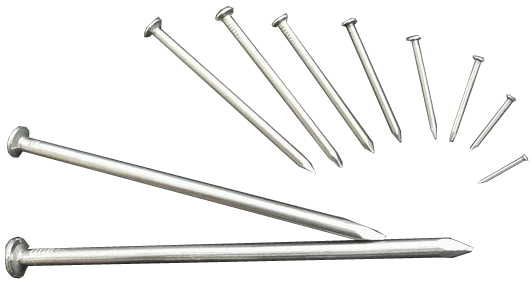 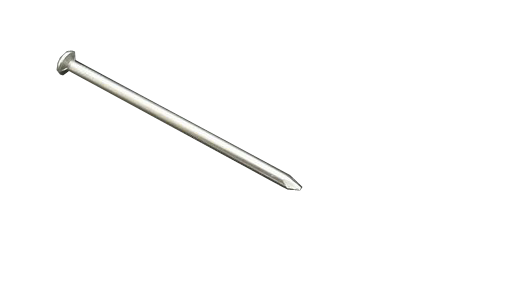 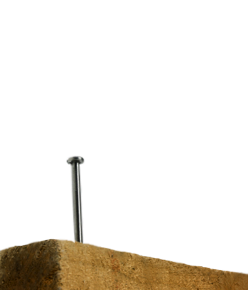 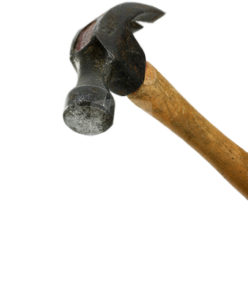 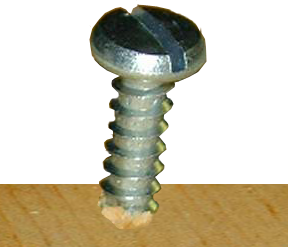 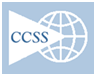 THE NEW GOVERNANCE
Needed: new knowledge
Tool knowledge
Design knowledge
Operational knowledge
Lester M. Salamon, The Tools of Government: A Guide to the New Governance, (New York: Oxford University Press, 2002).
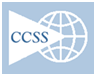 THE NEW GOVERNANCE
Needed: new sensitivities
By partners: for the accountability needs of government
By governments: for the distinguishing functions of private partners
Lester M. Salamon, The Tools of Government: A Guide to the New Governance, (New York: Oxford University Press, 2002).
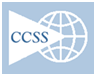 THE NEW GOVERNANCE
SENSITIVITY  TO  PARTNER CHARACTISTICS: E.G.–multiple functions of nonprofits
Service provision
Advocacy
Expression
Community-building / social capital
Value guardian / mobilization
Lester M. Salamon, The Tools of Government: A Guide to the New Governance, (New York: Oxford University Press, 2002).
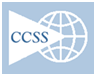 THE NEW GOVERNANCE
Needed: new public service
“Professional citizens”
Network managers
Lester M. Salamon, The Tools of Government: A Guide to the New Governance, (New York: Oxford University Press, 2002).
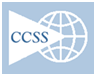 THE NEW GOVERNANCE
conclusion
“It is harder to operate a
constitution than to frame one.”
~Woodrow Wilson
Lester M. Salamon, The Tools of Government: A Guide to the New Governance, (New York: Oxford University Press, 2002).
The New Governance/ 
Oxford University Press
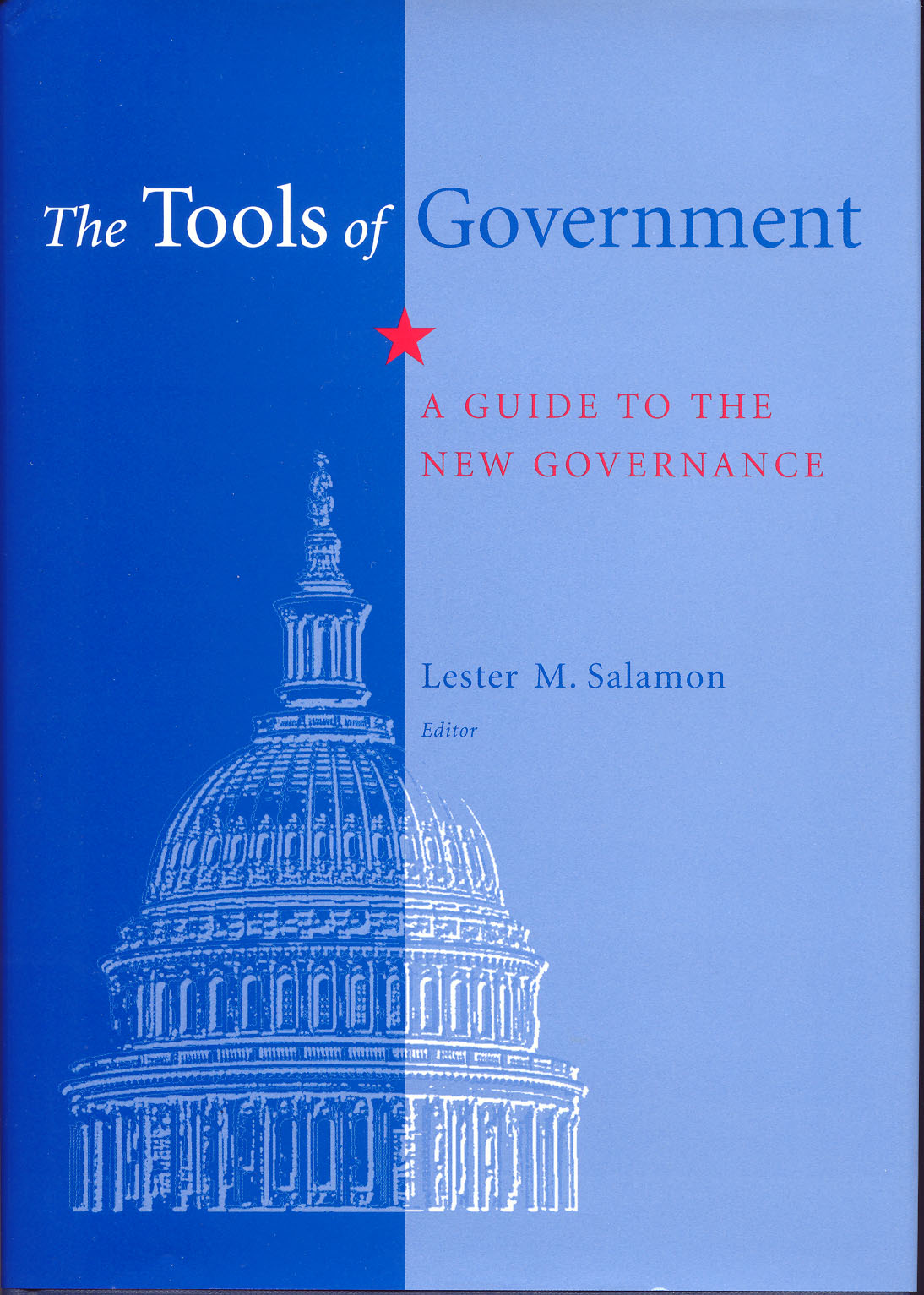